4
レムナントのけいやくの　りょてい
か
テトス3:12-15
３つのことを　じゅんびしよう
きゃっかんせい
(ぜんたいの　
ながれ)
れいてきな　ちから
(せいれい)
しゅかんせい
(せんもんせい)
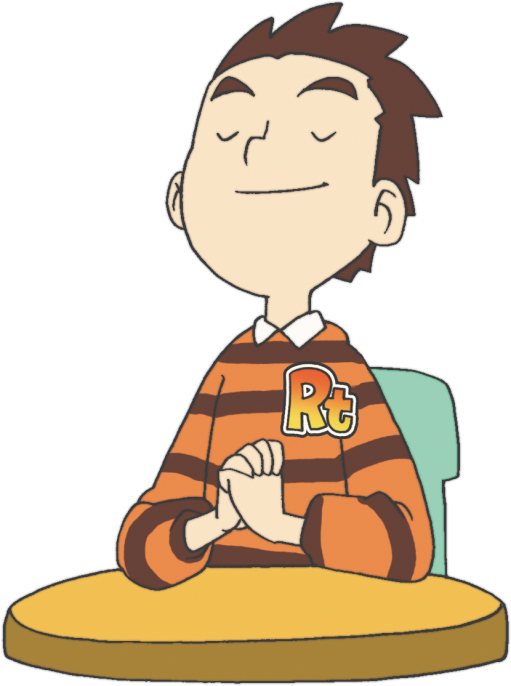 れいてきな　ちからが　あれば　たたかわずに　
かつように　なります
れいてきな　ちから
(せいれい)
ていこくいのりを　とおして
れいてきな　
ちからを　
やしなおう
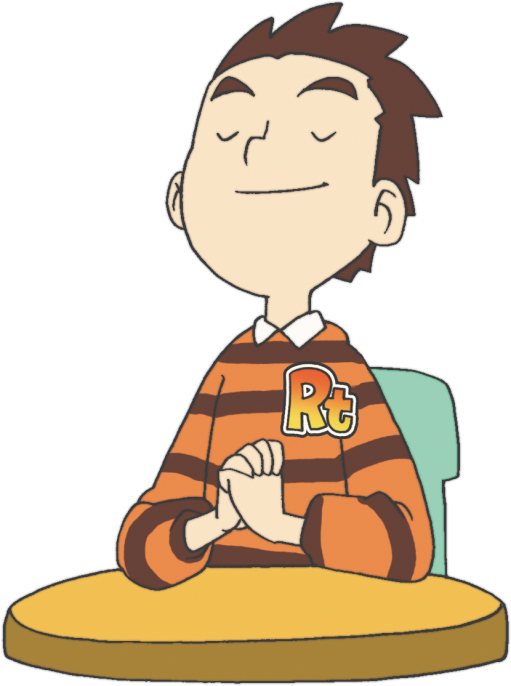 ぜんたいの　ながれを　みれば　
わたしが　すべきことが　みえます
きゃっかんせい
(ぜんたいの　
ながれ)
しゅかんせい
(せんもんせい)
かこ
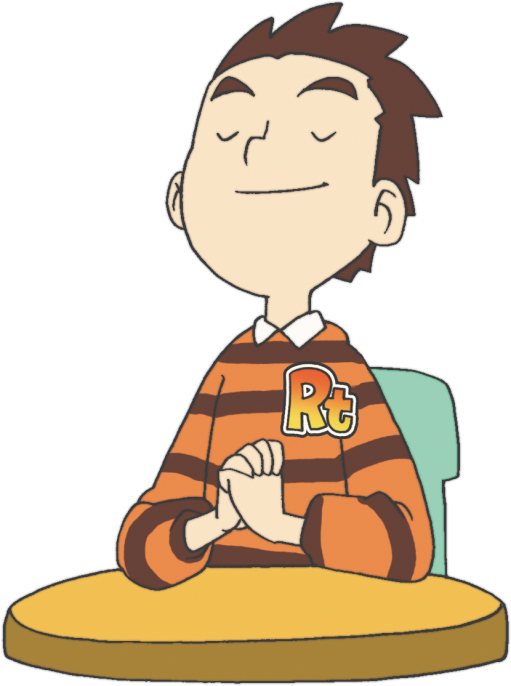 ふかさ
げんざい
たかさ
ひろさ
みらい
まわり
うえ
した
みっつのことを　そなえれば　わたしの　CVDIPが　
みえるように　なって　しょうにんに　なることが　できます
きゃっかんせい
(ぜんたいの　
ながれ)
れいてきな　ちから
(せいれい)
しゅかんせい
(せんもんせい)
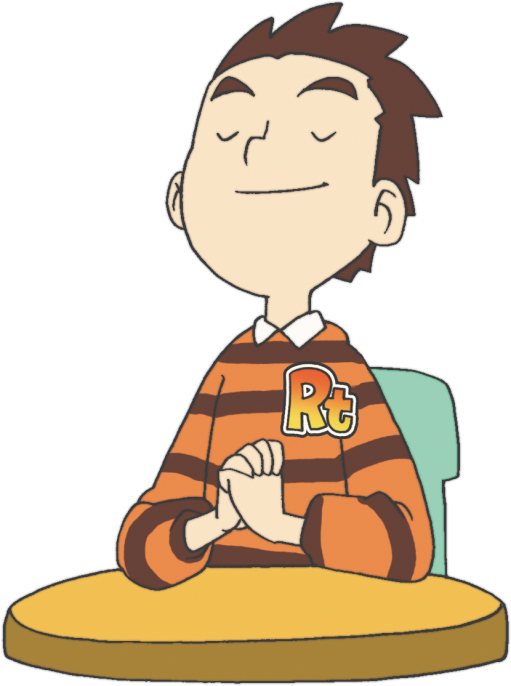 4
レムナントのけいやくの　りょてい
か
テトス3:12-15
テキコは どんな　ひとですか
.
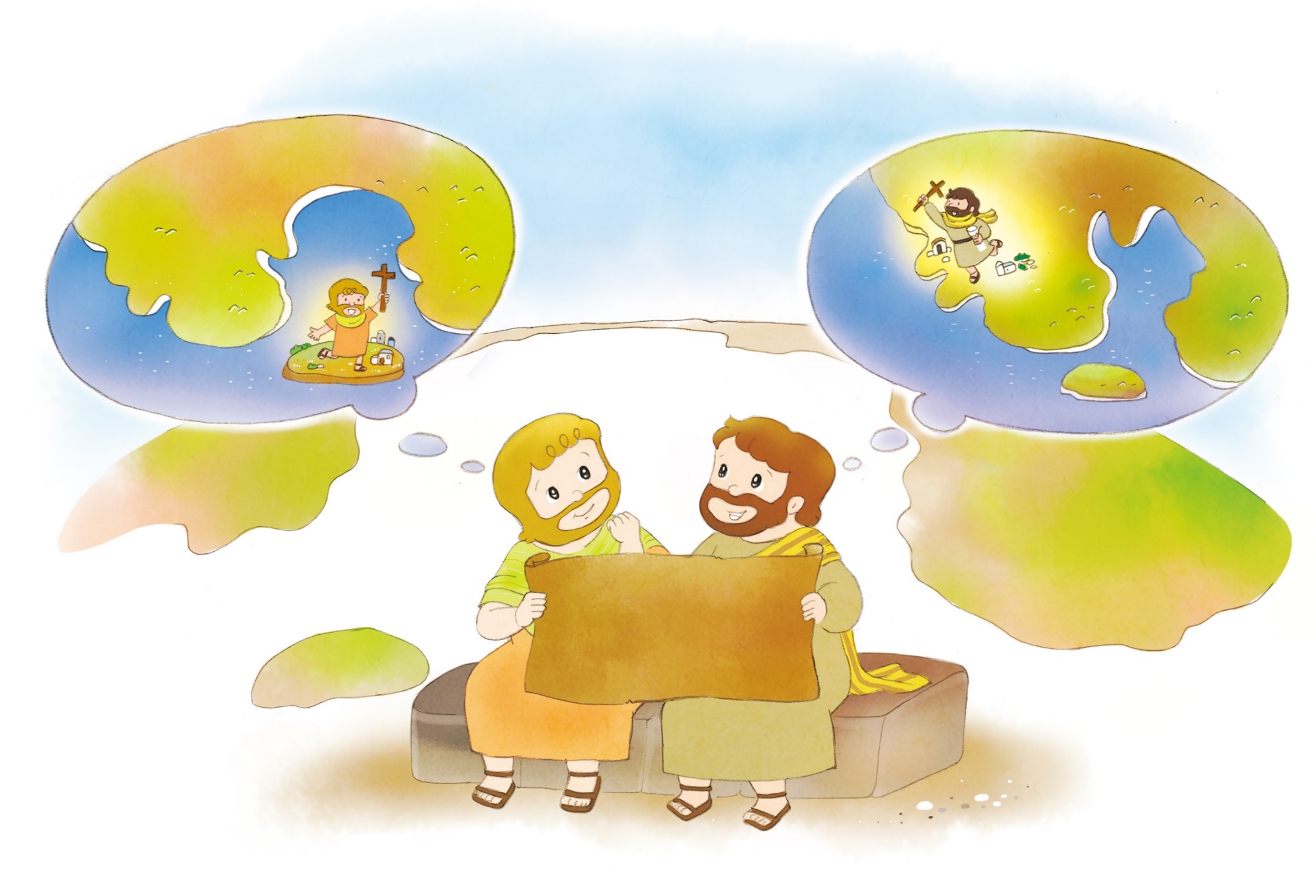 エペソびとへのてがみ、コロサイびとへのてがみ、テモテへの
てがみだいいちを　もっていく　はたらきを　まかされた　
ちゅうじつな　はたらきびとでした
コロサイにも　とくべつに　はけんされたことが　
ありました
パウロは　テキコを　クレテに　おくって　テトスを　
ニコポリに　くるようにしました.
ふくいんを　もっている　レムナントは　テキコと
テトスのように　どこにでも　はけんされる
ことが　できます.
.
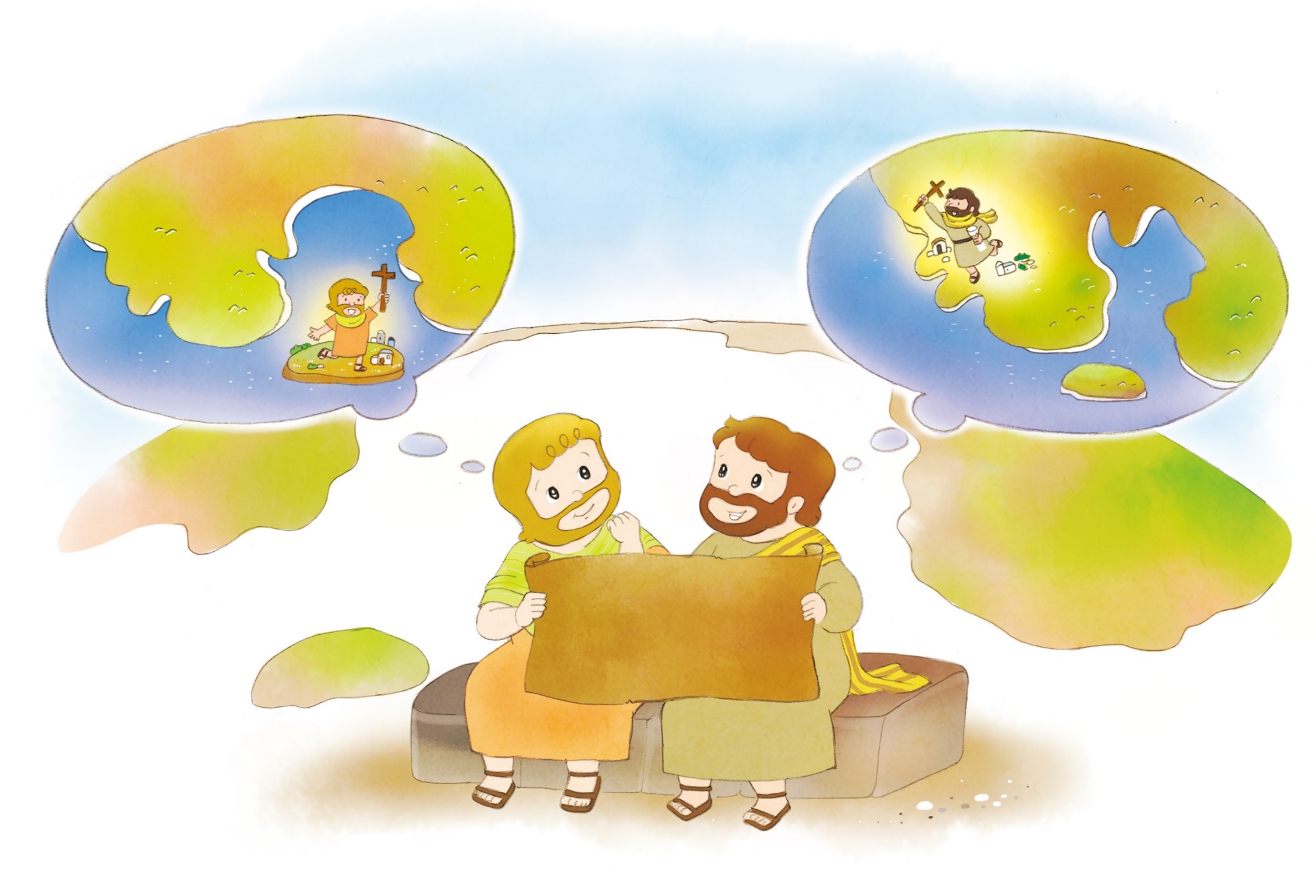 .
2. レムナントの けいやくの　りょていが　
　あります
D かみさまが　くださる　ゆめをみるように　なります
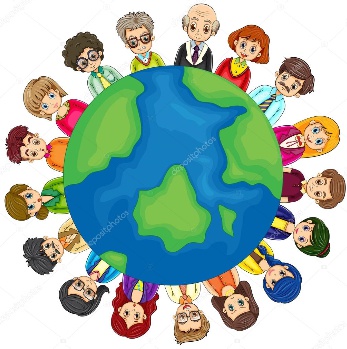 Iみことばと　いのりで
イメージに　します
V ビジョンが　みえます
Pじっせんして
さくひんを　のこします
C けいやくを　にぎれば
.
ユダヤじんは　13さいになると　みらいを　
じゅんびする　せいじんしきを　します
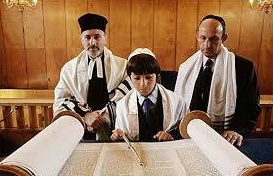 けいやくの　りょていを　いくために　フォーラムを　しましょう
.
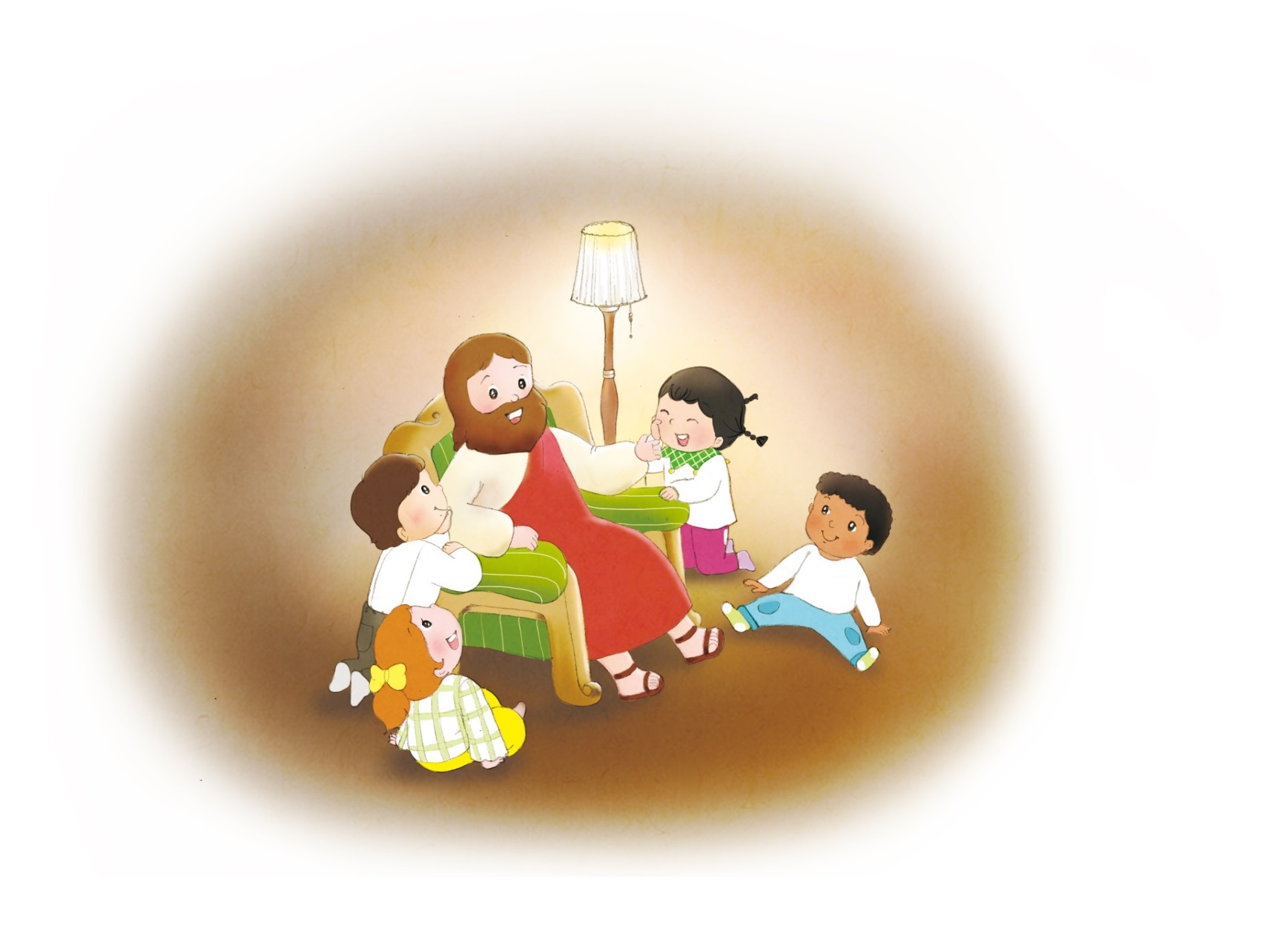 わたしの　
タラント　
はっけん
レムナントの　
せいじんしきは　
なんですか
わたしの　
せんもんせい　
かくてい
レムナントの
しめいしきは
なんですか
こたえを　もって
よのなかに
でていきます
レムナントの
はけんしきは
なんですか
フォ
ー
ラム
し
て
いん
し
よう
こく
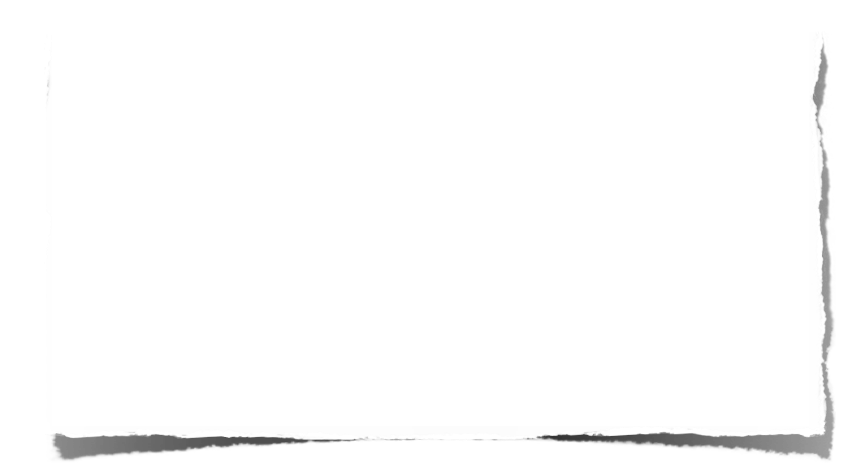 みことばの　なかで　いちばん　こころに　
のこった　ことを　フォーラムしよう
かみさまが　くださった　わたしの　タラントに
ついて　フォーラムしよう
こんしゅう　じっせんすることに　ついて
フォーラムしよう